Евгений Чарушин«Томкины сны»
1 класс
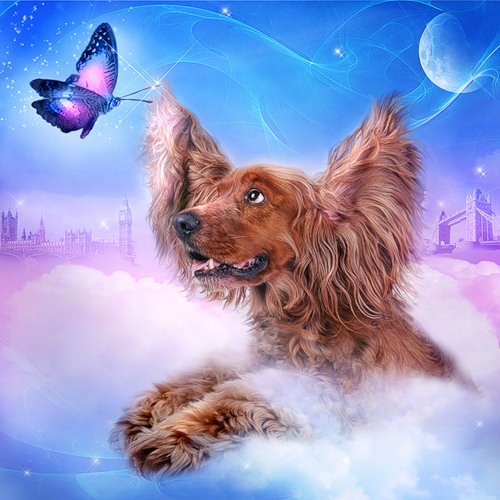 У охотника я увидел пёсика. Он вот какой. Уши длинные, хвост короткий...
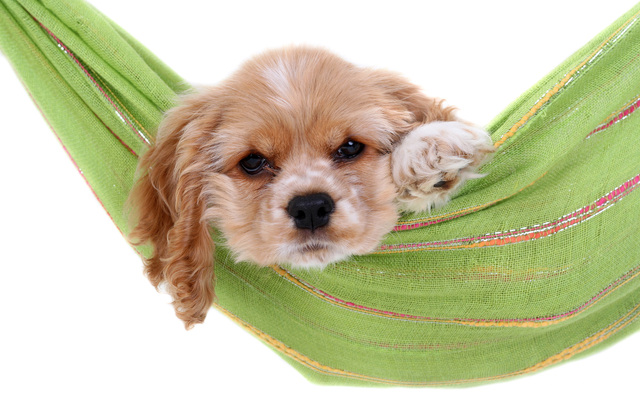 Назвал его Томкой.
И стал растить помощника…
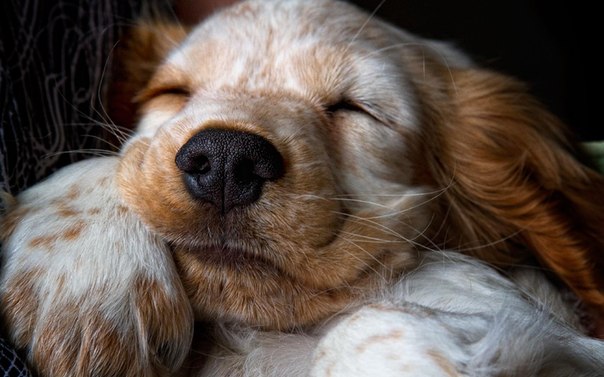 Зайчонок
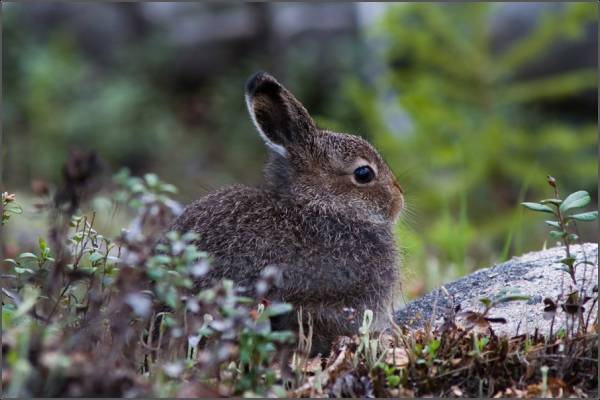 Коза
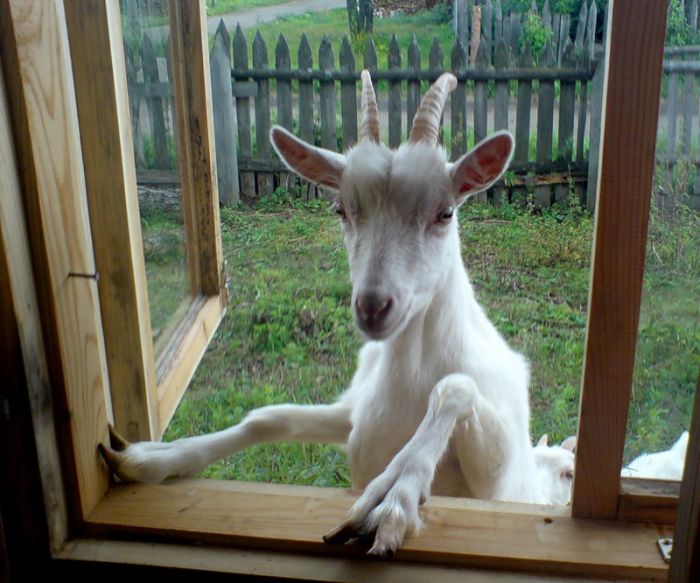 Медведь
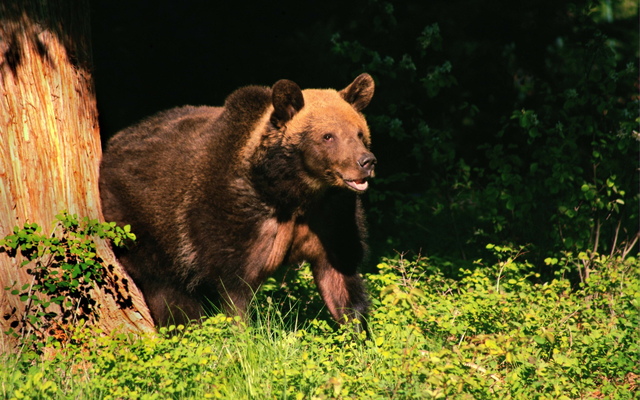 Курочка с цыплятами
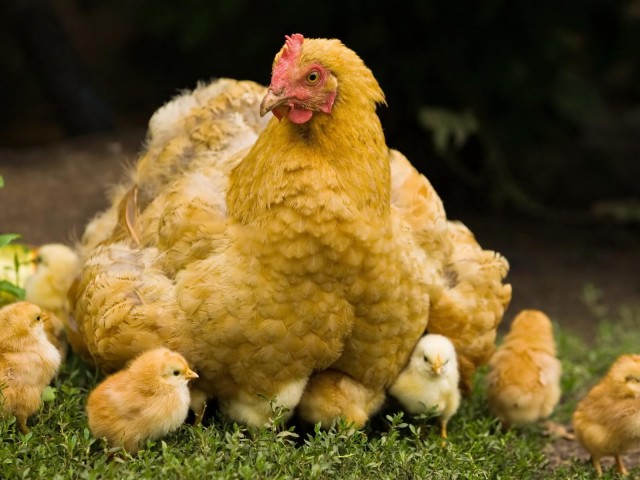 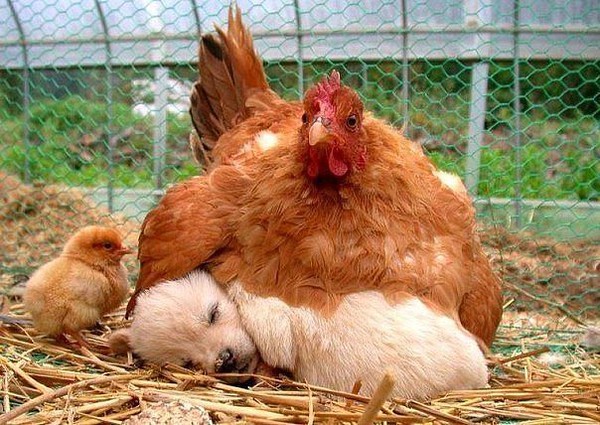 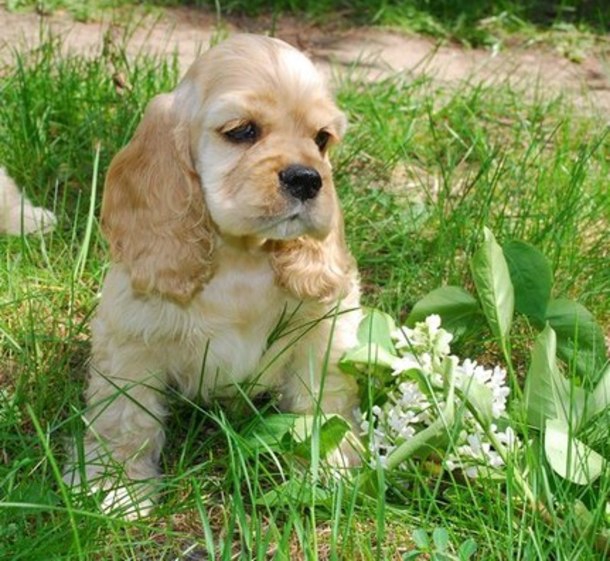 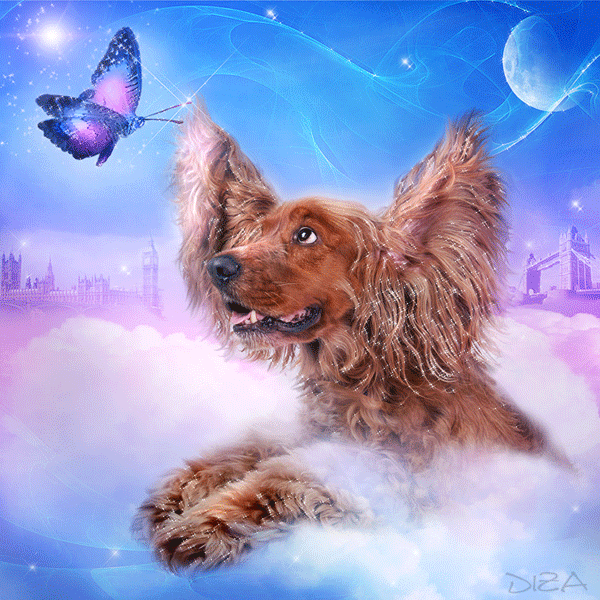